Совместная интегрированная непосредственно-образовательная деятельность детей при участии родителей в старшей компенсирующей группе
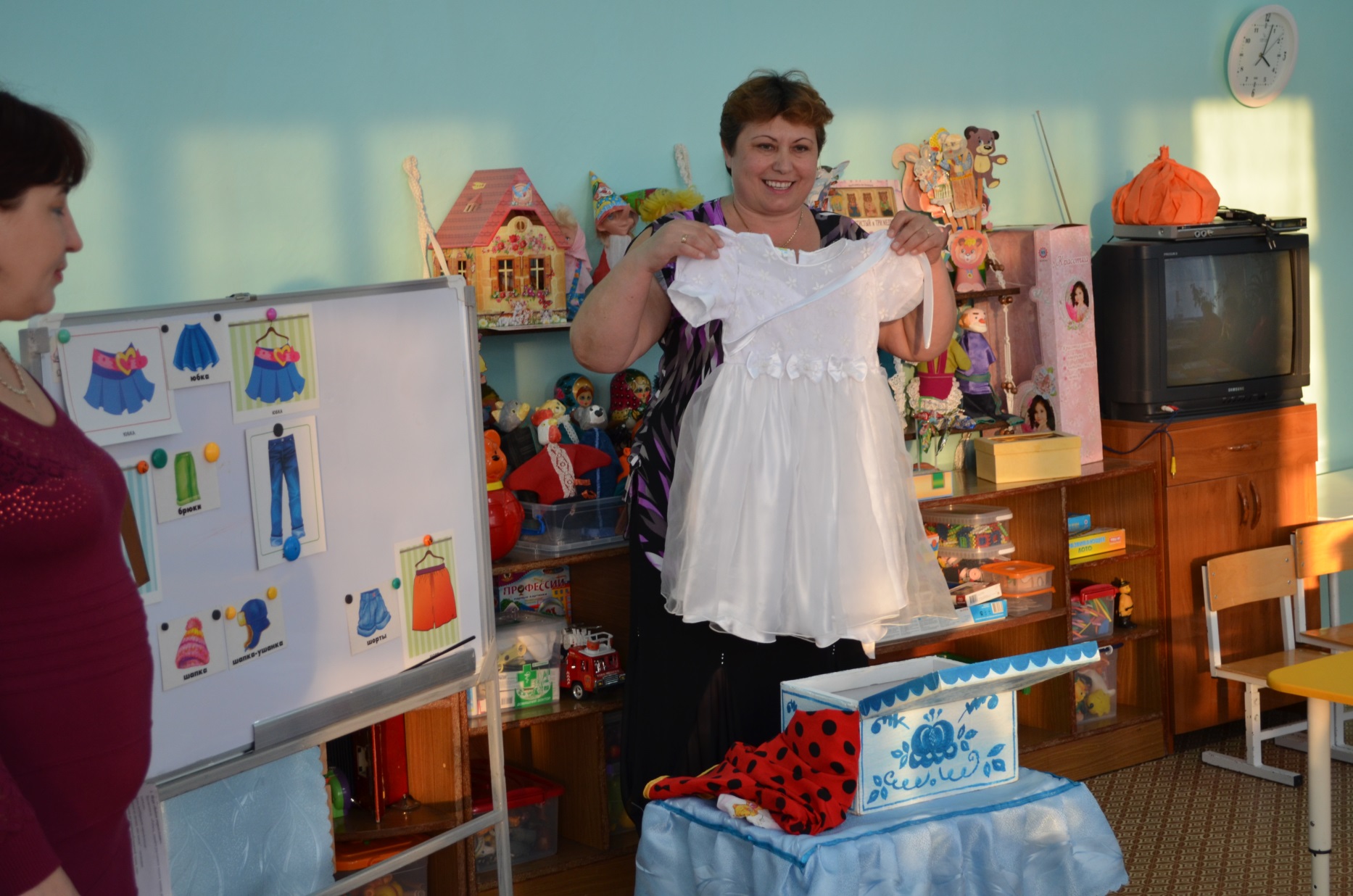 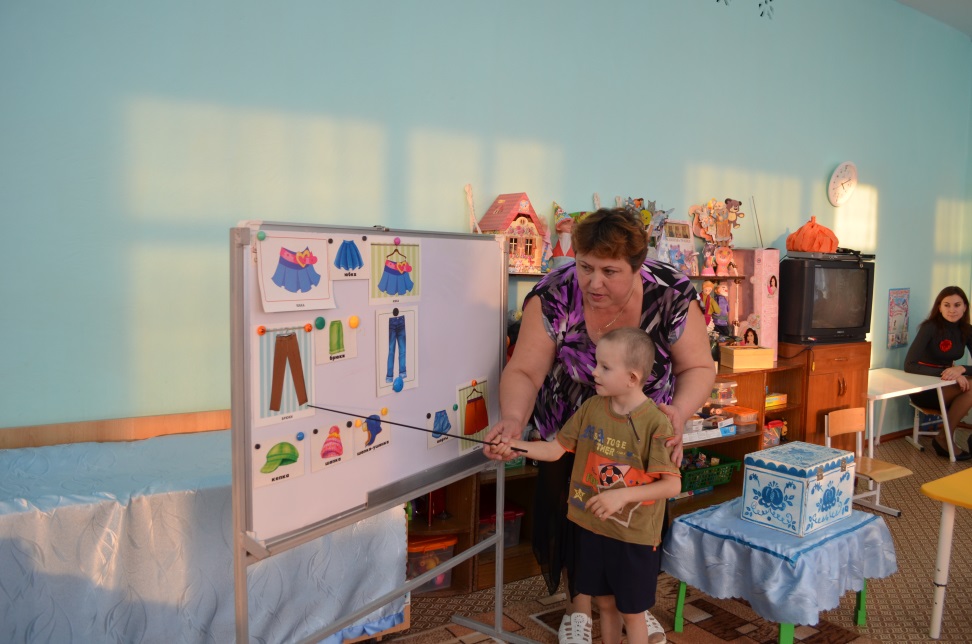 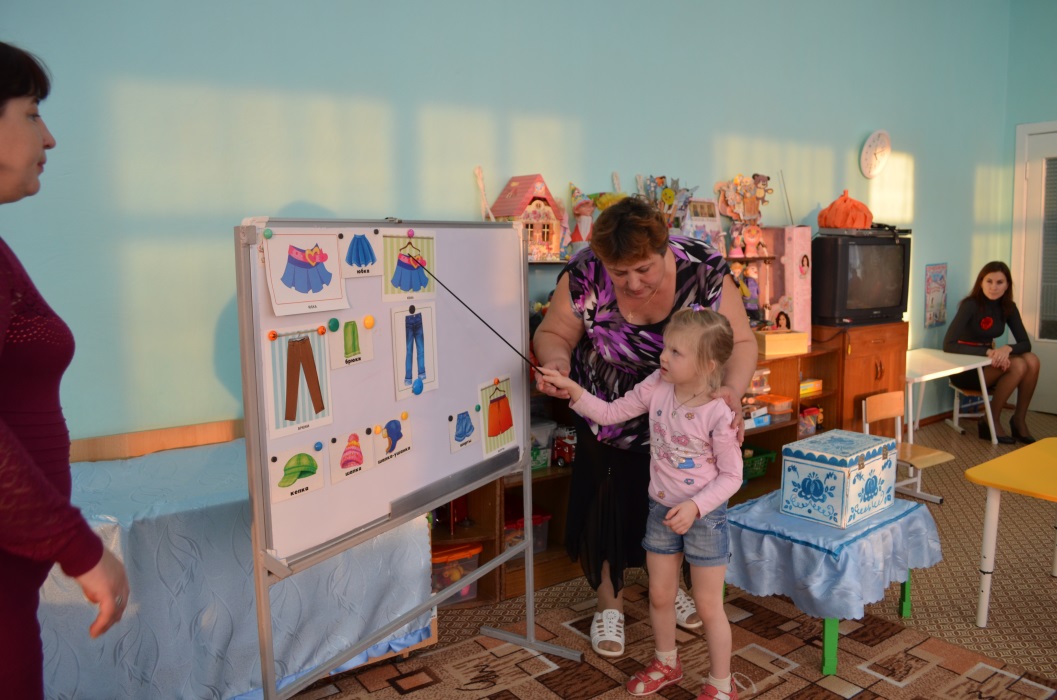 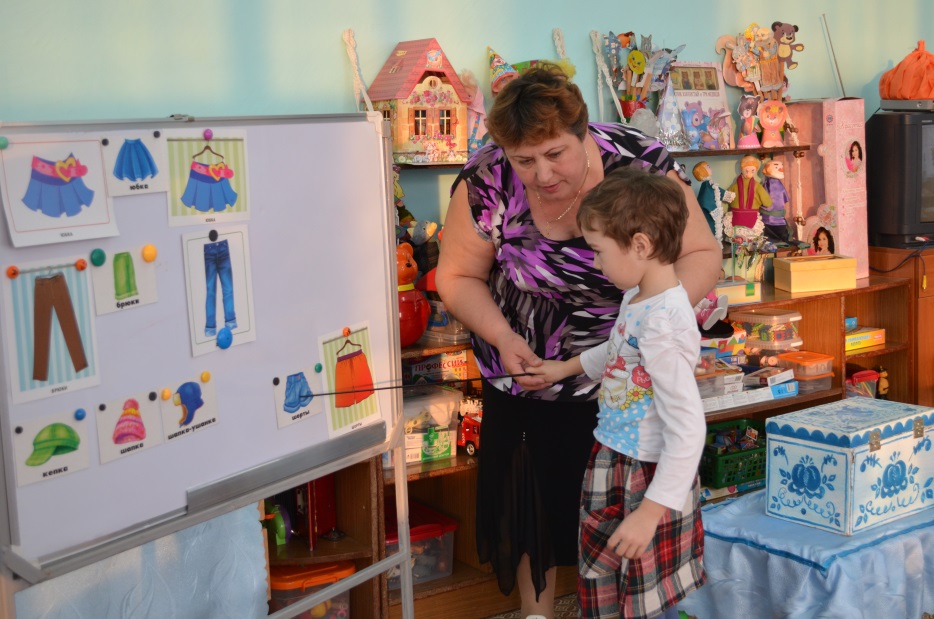 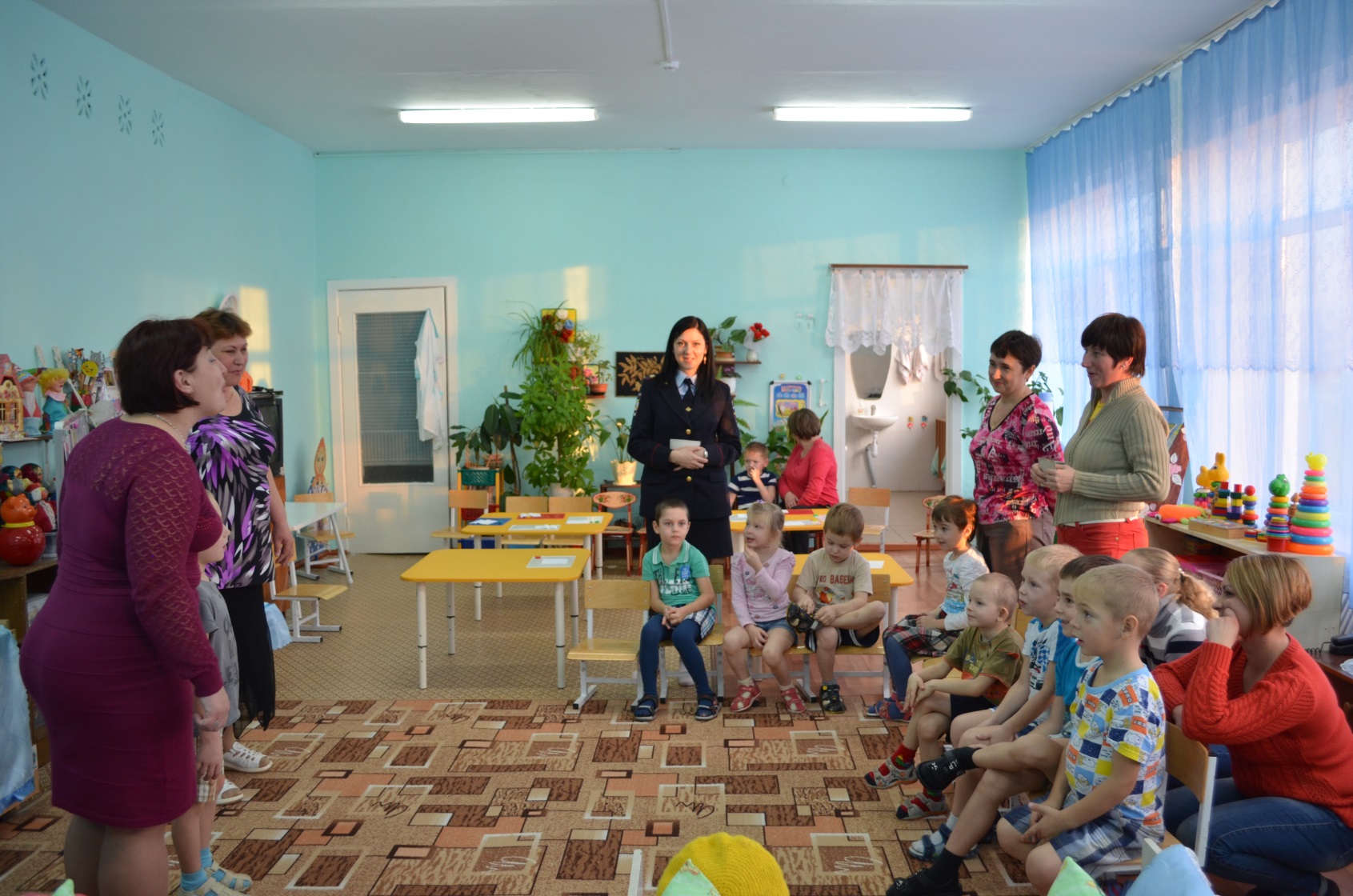 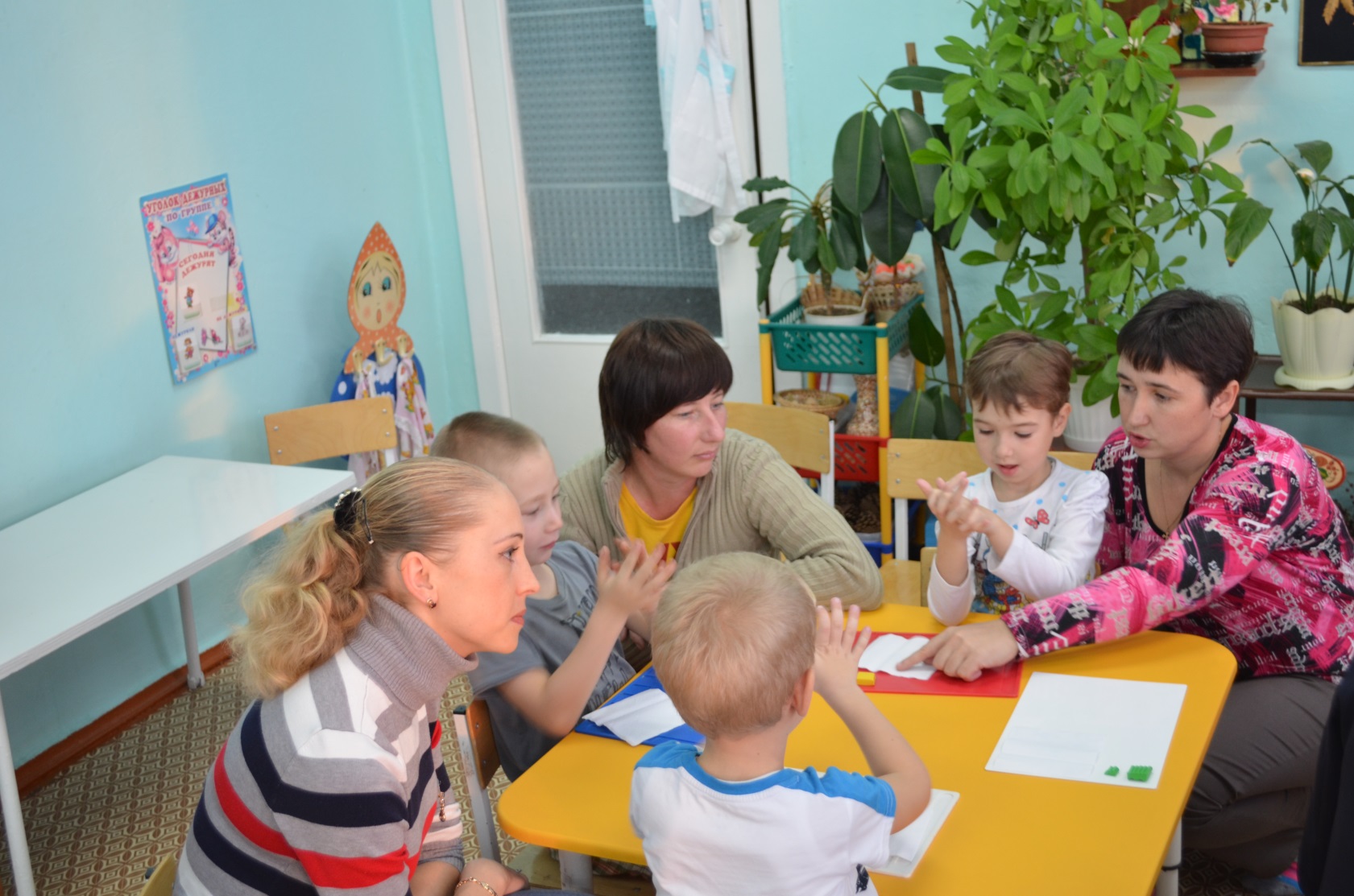 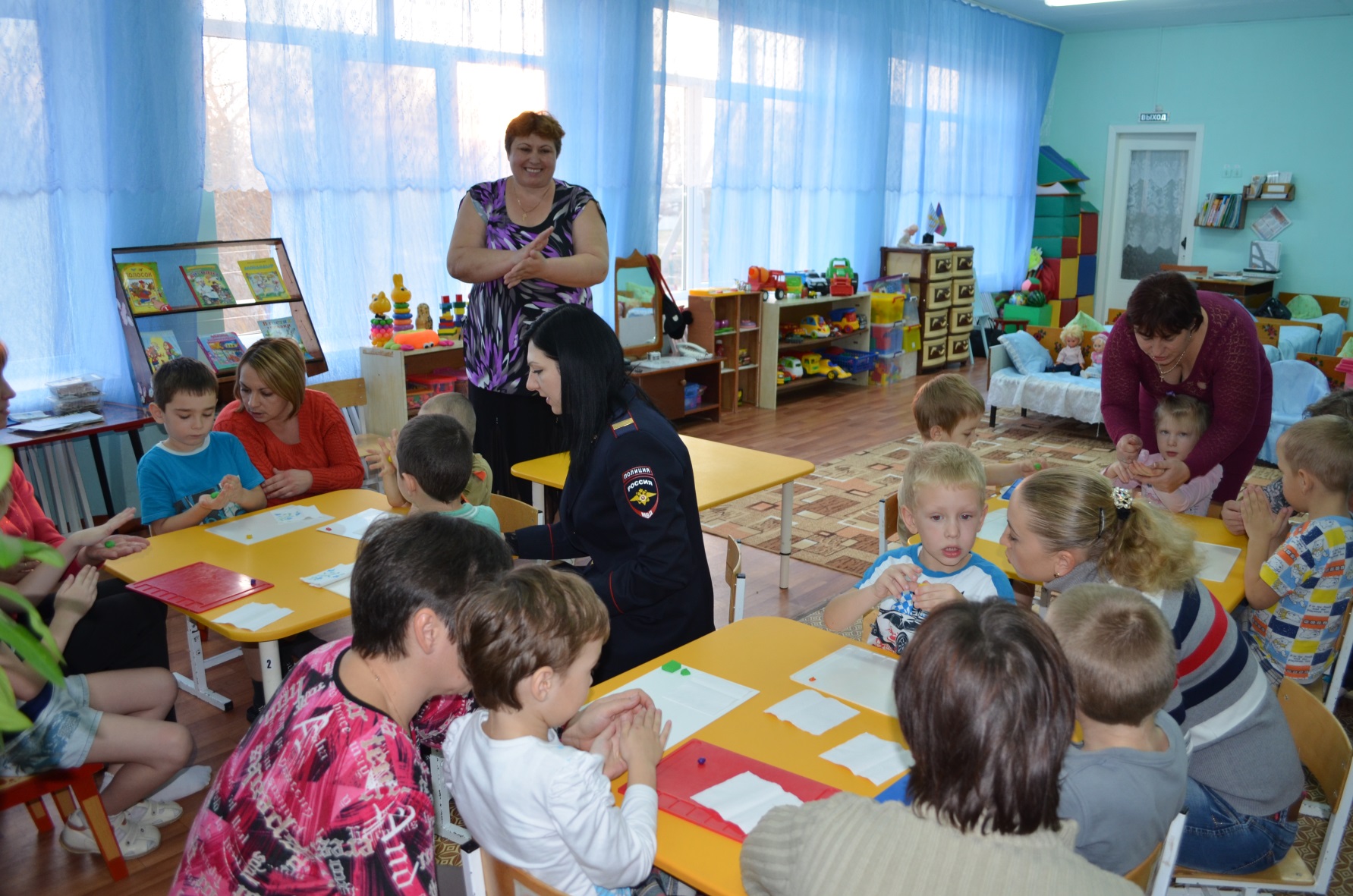